Unit 2: Matter & Energy—It All Matters
2.2
Aim: How do we represent elements & compounds in a particle diagram?
AGENDA
Do Now
Introduction
Objective:
I will be able to draw and interpret pure substances using a particle diagram.
Mini-Lesson
Summary
Work Period
Exit Slip
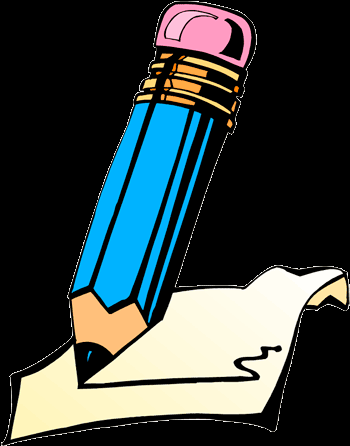 Do now: 
(You have 5 minutes)
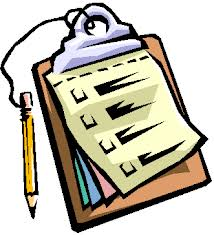 Unit 2: Matter & Energy—It All Matters
2.2
Aim: How do we represent elements & compounds in a particle diagram?
AGENDA
Introduction
Real-world connection
representations

Vocabulary
elements, compounds, particle diagrams
Mini-Lesson
Summary
Do Now
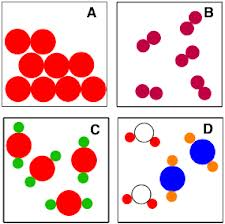 Work Period
Exit Slip
Unit 2: Matter & Energy—It All Matters
2.2
Aim: How do we represent elements & compounds in a particle diagram?
AGENDA
Introduction
Announcements
SI Unit Project due Tues 10/14/14
Chemistry in the News due Wed 10/15/14
Lab Report due Fri 10/17/14
Mini-Lesson
Summary
Do Now
Work Period
Exit Slip
Unit 2: Matter & Energy—It All Matters
2.2
Aim: How do we represent elements & compounds in a particle diagram?
AGENDA
Introduction
Do now
Mini-Lesson
Summary
Do Now
Work Period
Exit Slip
Unit 2: Matter & Energy—It All Matters
2.2
Aim: How do we represent elements & compounds in a particle diagram?
Particle diagrams
Particle diagrams are used  to show how the forms of matter look in a simple diagram form
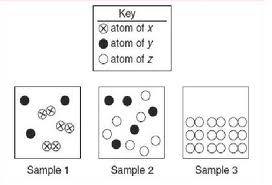 Work Period
Summary
Mini-Lesson
Exit Slip
Do Now
Introduction
Unit 2: Matter & Energy—It All Matters
2.2
Aim: How do we represent elements & compounds in a particle diagram?
What are the differences of the pictures?
Work Period
Summary
Mini-Lesson
Exit Slip
Do Now
Introduction
Unit 2: Matter & Energy—It All Matters
2.2
Aim: How do we represent elements & compounds in a particle diagram?
Drawing a particle diagram
Work Period
Summary
Mini-Lesson
Exit Slip
Do Now
Introduction
Unit 2: Matter & Energy—It All Matters
2.2
Aim: How do we represent elements & compounds in a particle diagram?
interpreting a particle diagram
Work Period
Summary
Mini-Lesson
Exit Slip
Do Now
Introduction
Unit 2: Matter & Energy—It All Matters
2.2
Aim: How do we represent elements & compounds in a particle diagram?
Raise your hand
One finger = answer 1
Two fingers = answer 2
Three fingers = answer 3
Four fingers = answer 4
Work Period
Summary
Mini-Lesson
Exit Slip
Do Now
Introduction
Unit 2: Matter & Energy—It All Matters
2.2
Aim: How do we represent elements & compounds in a particle diagram?
Annotating questions
Box any Chemistry terms—write a quick definition
Circle any numbers with units. Above write down what the number represents
Put a ?? Above something you are confused
Underline what the question is
Work Period
Summary
Mini-Lesson
Exit Slip
Do Now
Introduction
Unit 2: Matter & Energy—It All Matters
2.2
Aim: How do we represent elements & compounds in a particle diagram?
Sample questions…
Work Period
Summary
Mini-Lesson
Exit Slip
Do Now
Introduction
Unit 2: Matter & Energy—It All Matters
2.2
Aim: How do we represent elements & compounds in a particle diagram?
Sample Quest.
Work Period
Summary
Mini-Lesson
Exit Slip
Do Now
Introduction
Unit 2: Matter & Energy—It All Matters
2.2
Aim: How do we represent elements & compounds in a particle diagram?
Summary: Lines of Learning (LOL)
Today in class, you learned about various forms of matter and how to depict them in a particle diagram.  Compounds always consist of elements found in fixed, whole number ratios.  Why do you think that is?  What do you think it means for elements to be chemically combined?  Why do you think it is not possible to decompose an element using chemical means?  (pg . 12)
Work Period
Summary
Exit Slip
Mini Lesson
Introduction
Do Now
Unit 2: Matter & Energy—It All Matters
2.2
Aim: How do we represent elements & compounds in a particle diagram?
4 corners
You have 45 seconds to walk to the answer you believe is correct.
You will have 45 seconds to discuss with your group on why you guys chose that answer.
Someone in the group will be asked to share out.
Work Period
Summary
Mini-Lesson
Exit Slip
Do Now
Introduction
Unit 2: Matter & Energy—It All Matters
2.2
Aim: How do we represent elements & compounds in a particle diagram?
Work period
Complete pages 11-12
Work Period
Exit Slip
Introduction
Do Now
Mini-Lesson
Summary
Unit 2: Matter & Energy—It All Matters
2.2
Aim: How do we represent elements & compounds in a particle diagram?
HOMEWORK:

Complete rest of 2.2 
in the packet for homework
Work Period
Exit Slip
Introduction
Do Now
Mini-Lesson
Summary
Unit 2: Matter & Energy—It All Matters
2.2
Aim: How do we represent elements & compounds in a particle diagram?
Exit Slip
Make sure you get your trackers checked!
Exit Slip
Introduction
Do Now
Mini-Lesson
Summary
Work Period